স্বাগতম
ফুল
পরিচিতি
মহাম্মদ আবদুল কাদের (উপাধ্যক্ষ)মোহাম্মদপুর ইসলামিয়া আলিম মাদরাসামোহাম্মদ পুর বাজারদেবিদ্বার, কুমিল্লা
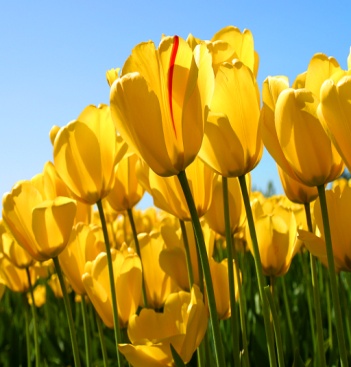 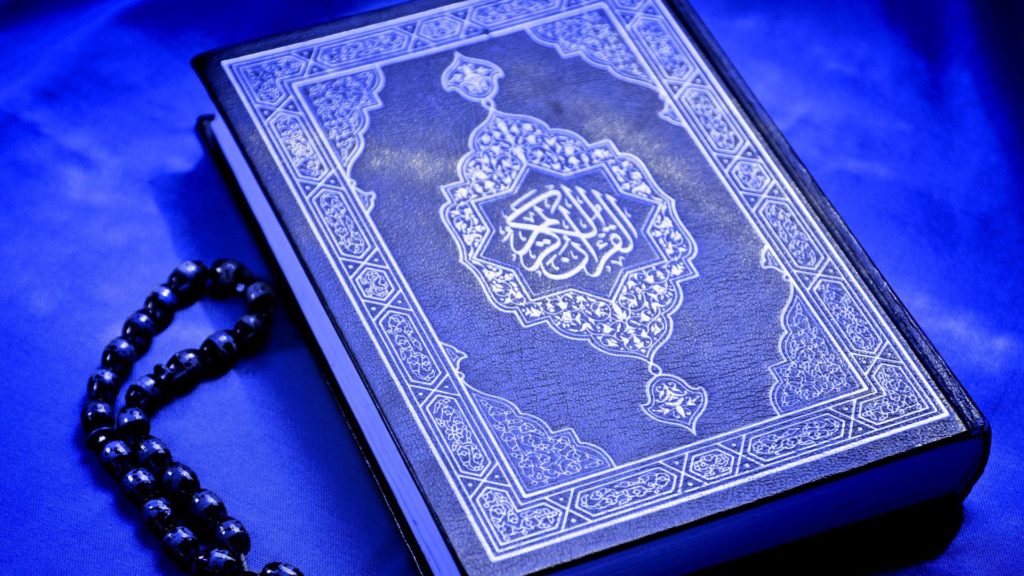 কুরান
বিষয়ঃ কুরান মাজিদ
পাঠ শিরোনাম
অধ্যায়   ০১পর্ব       ০১নাম  সুরাতুল ফাতিহা
শিখন ফল১) একমাত্র কার প্রশংসা করবে তা জানতে পারবে২) কর্মফল দিবসের একমাত্র মালিক কে তা জানতে পারবে৩) কার কাছে সাহায্য চাইতে হবে তা জানতে পারবে
দলীয় কাজ১) সকলের রবের নাম কি?২) মালিক ইয়াম মিদ্দিন অর্থ কি?৩) কার গোলামী করতে হবে?
বাড়ীর কাজ১।আল্লাহর তায়ালার দশটি গুণ বাচক নাম লিখ
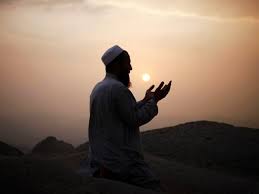 শব্দার্থ আলহামদু ,রাব, আলামিন, মালিক,
মূল্যায়ন১)সূরাহ ফাতিহার অপর নাম কি?২)সূরাহ ফাতিহার আয়াত সংখ্যা কত?৩) ফাতিহা কাকে বলে?
ধন্যবাদ
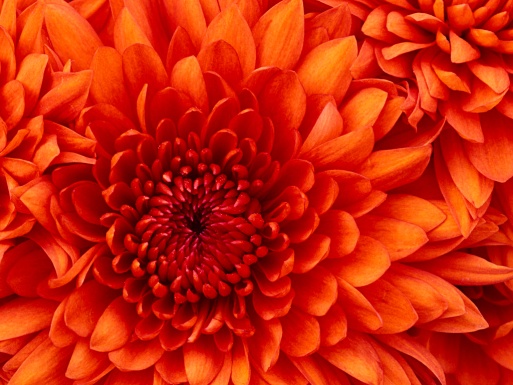